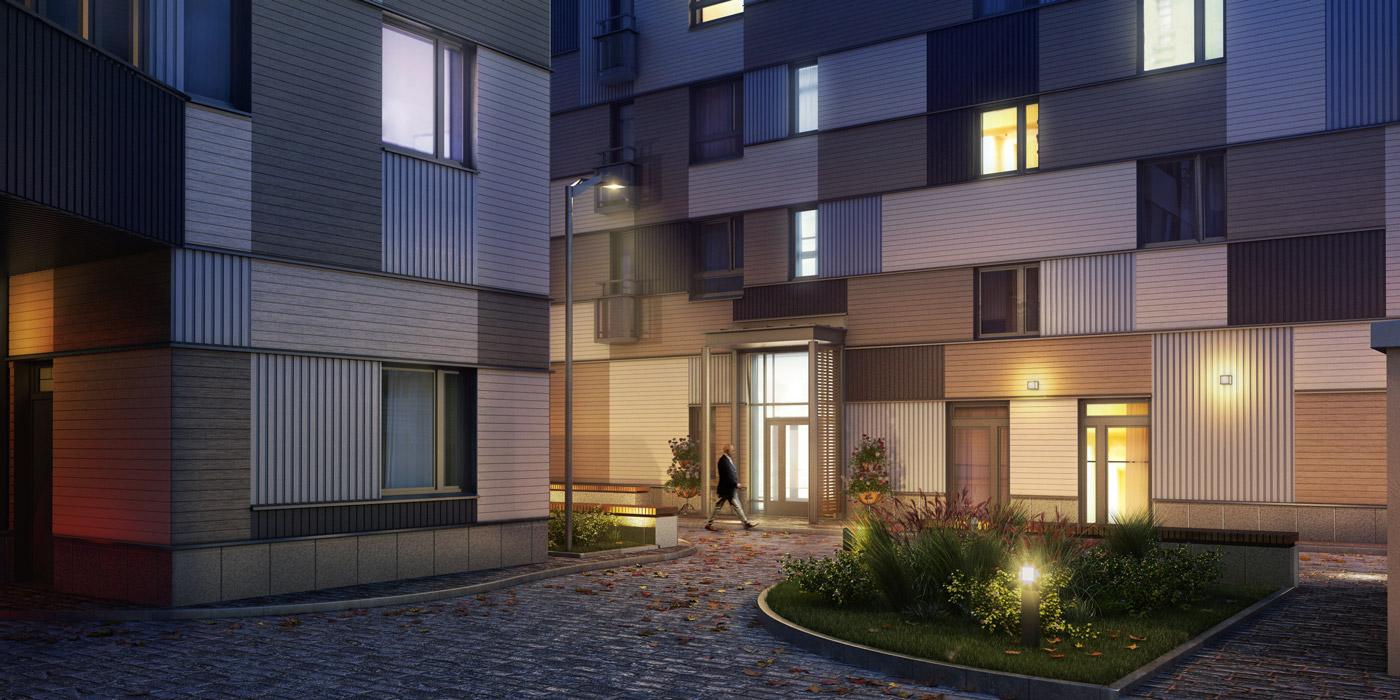 Отчёт о проведённых работах в ЖК 20&20
Февраль 2025 года
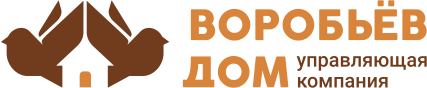 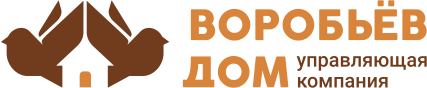 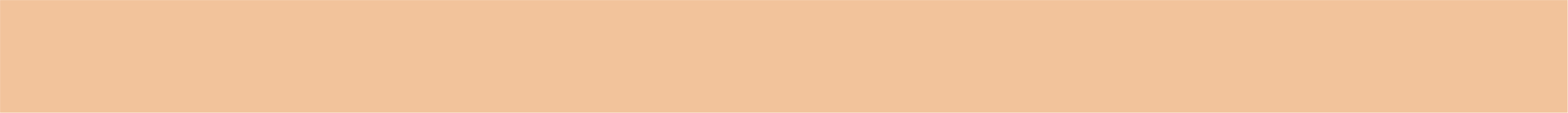 Регулярная уборка паркинга, холлов и территории
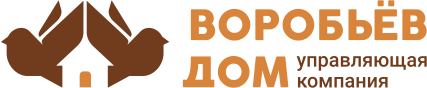 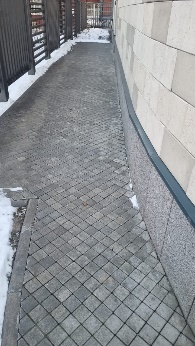 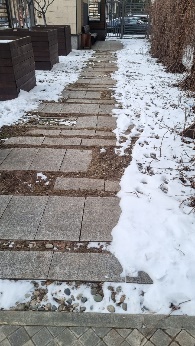 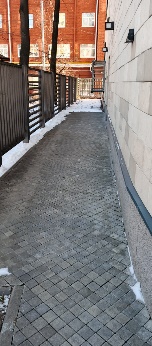 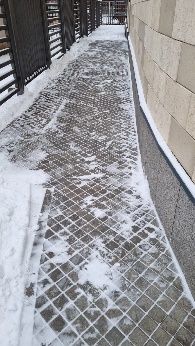 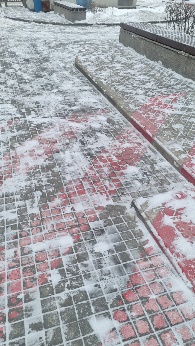 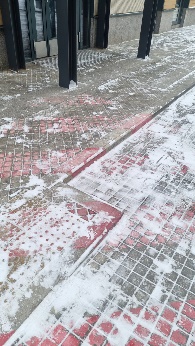 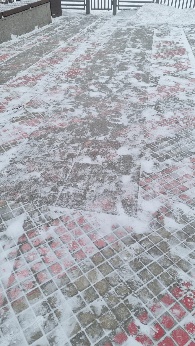 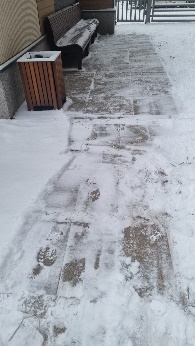 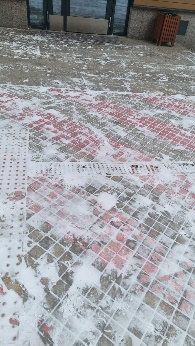 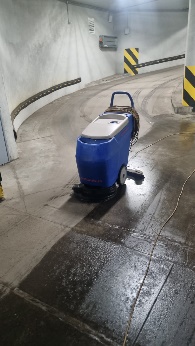 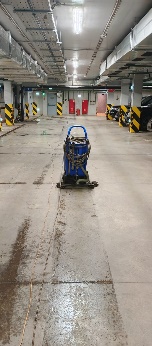 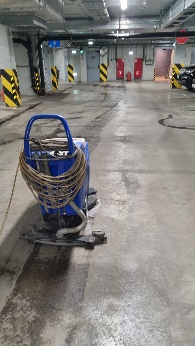 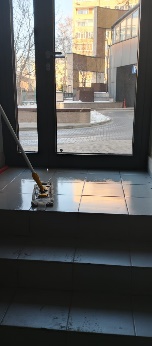 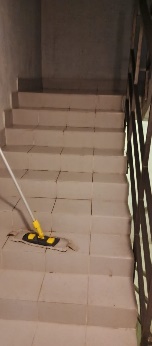 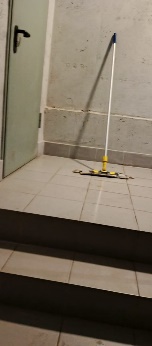 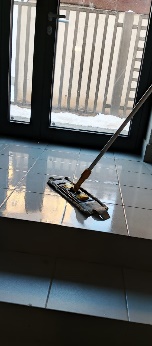 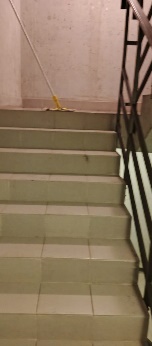 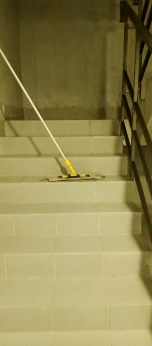 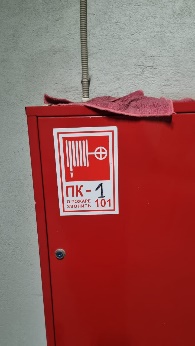 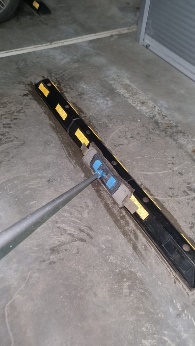 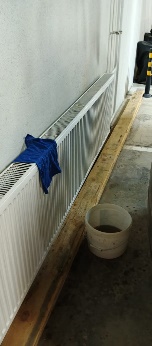 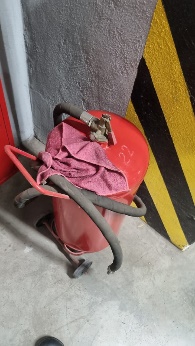 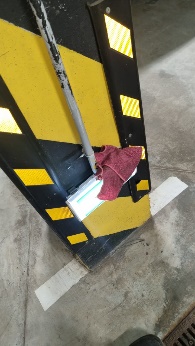 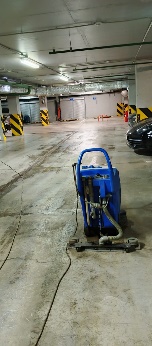 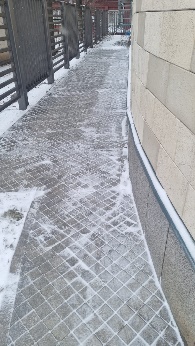 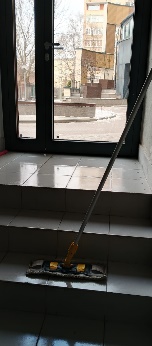 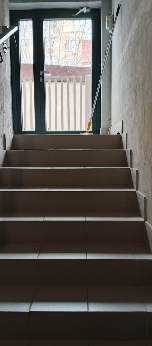 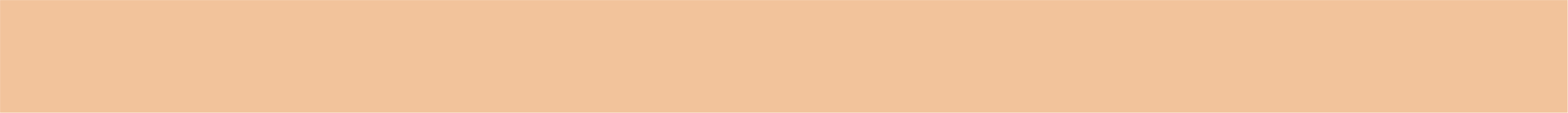 Замена плитки в лифтовом холле корпус А
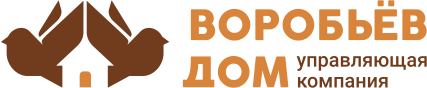 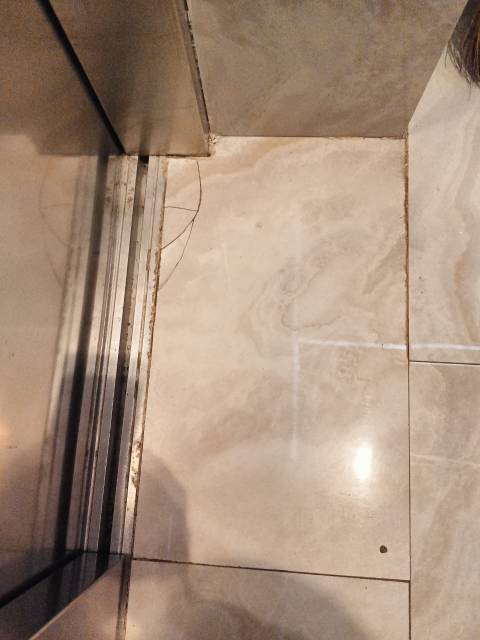 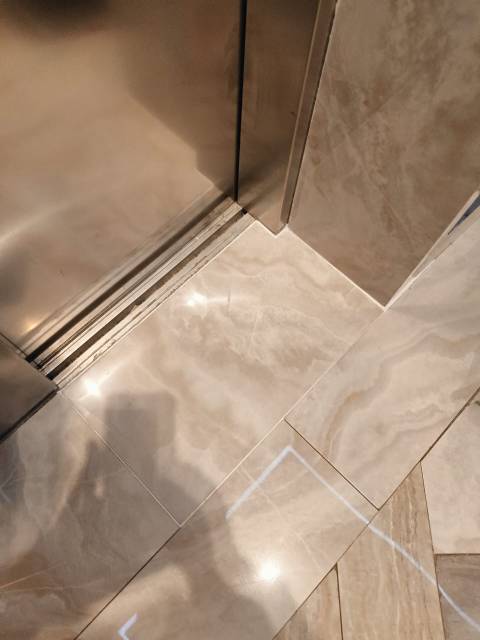 До ремонта
После ремонта
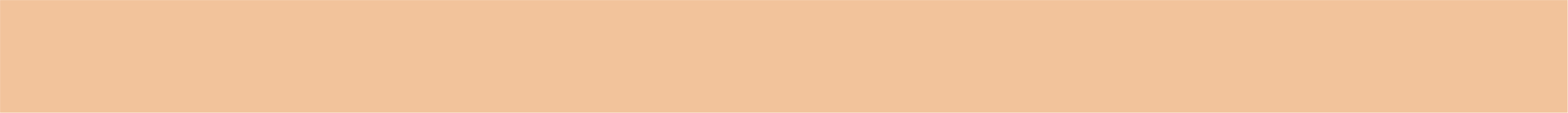 Замена обратных клапанов на циркуляционном насосе системы горячего водоснабжения
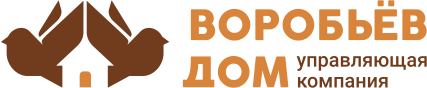 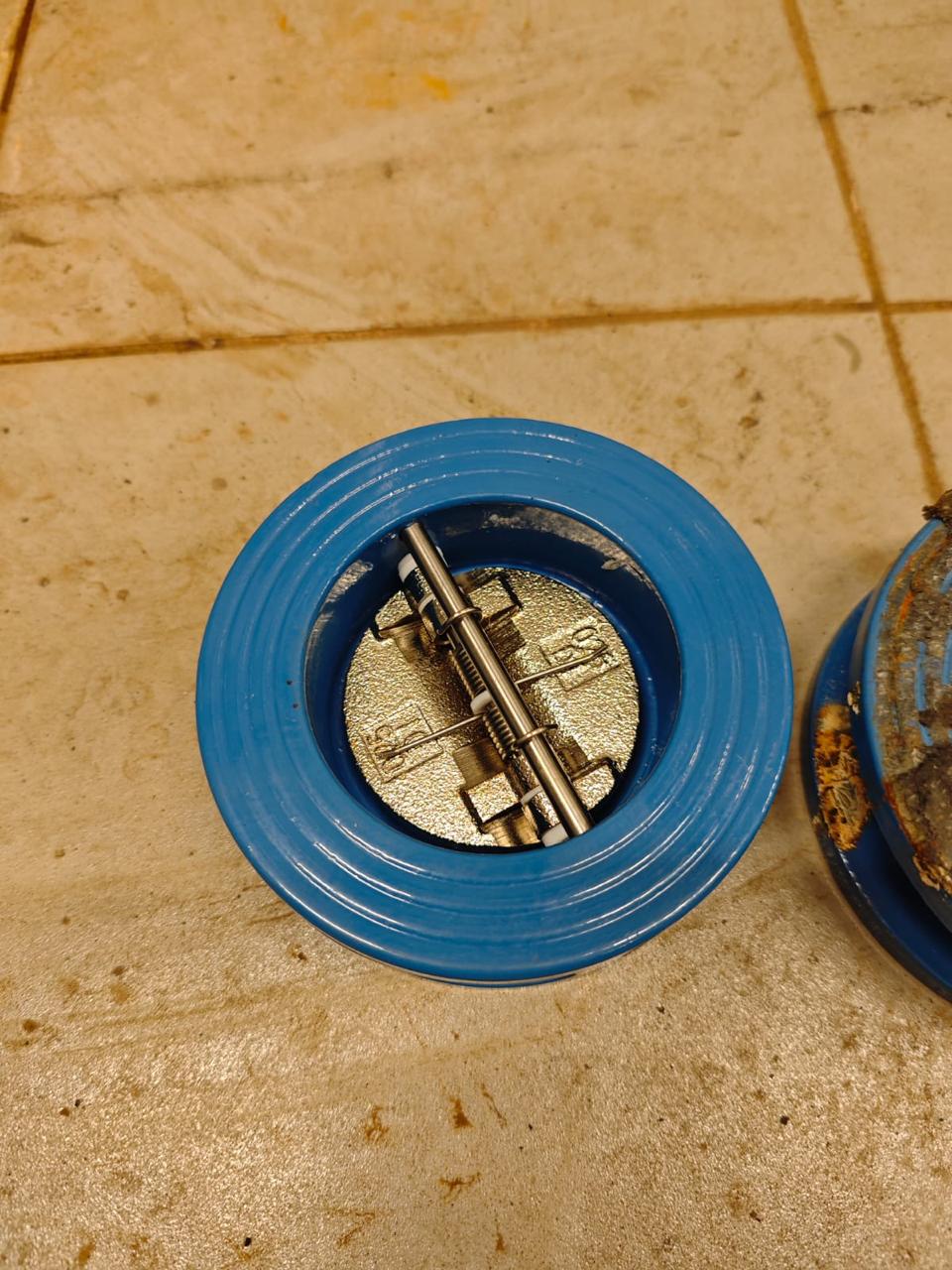 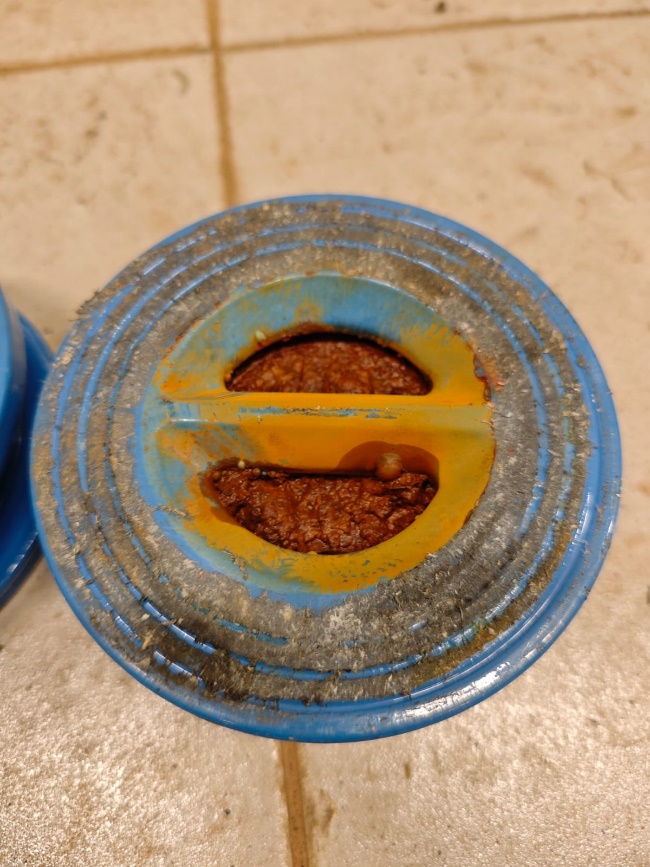 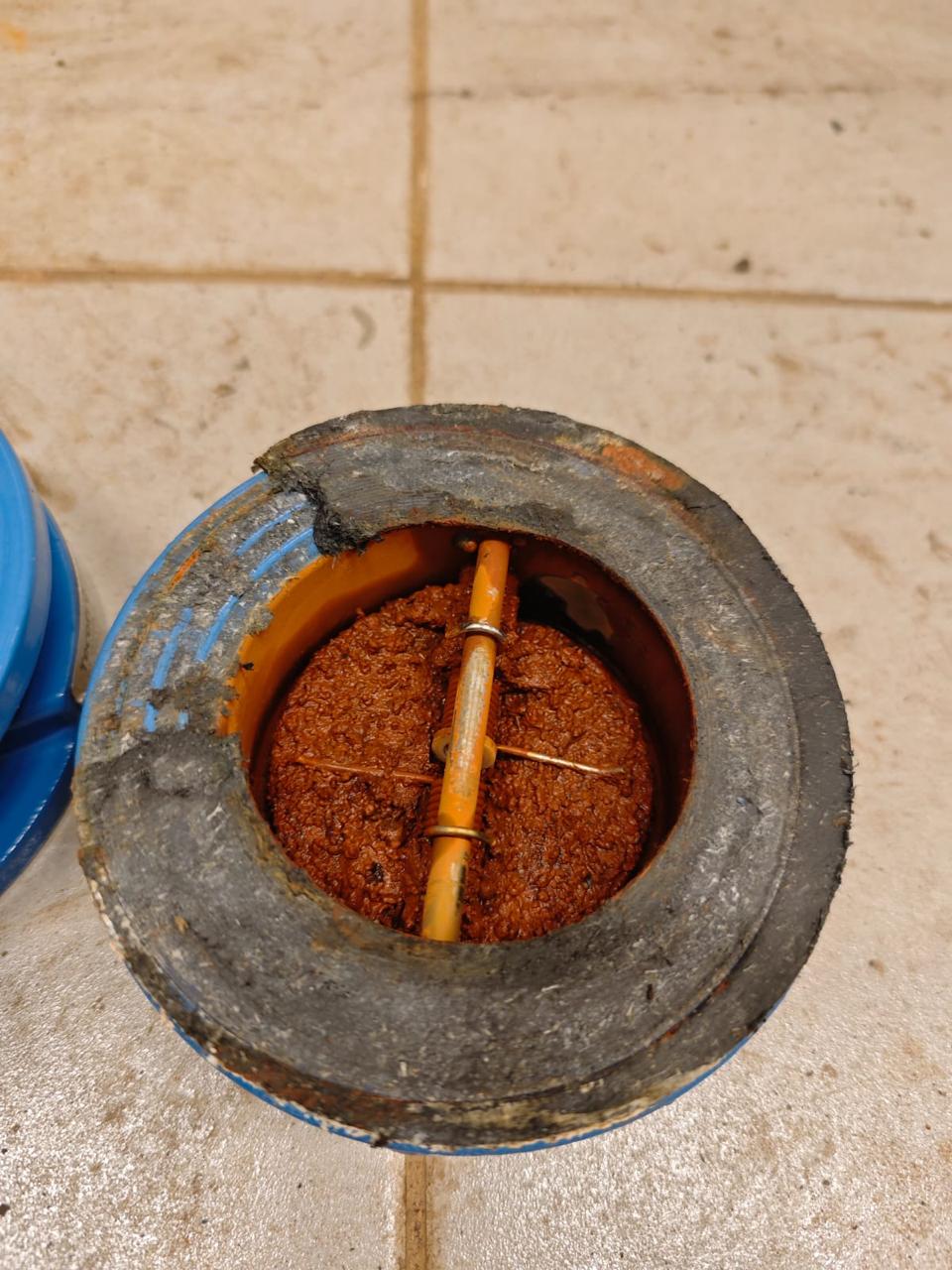 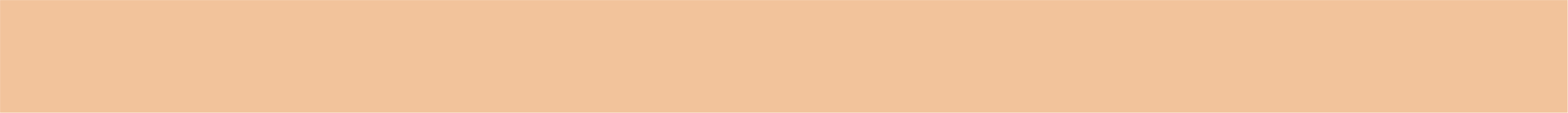 Работа с заявками
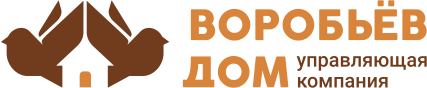 За февраль 2025 года выполнили 6 заявок через систему «Домиленд»
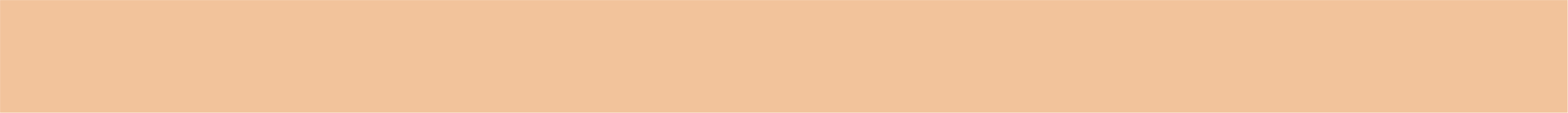 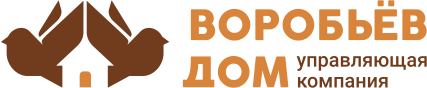 Аварийные ситуации
За истекший период была аварийный заявок не поступало
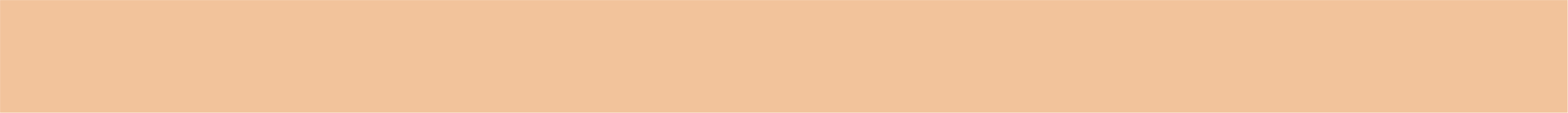 Фонд капитального ремонта
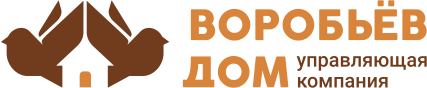 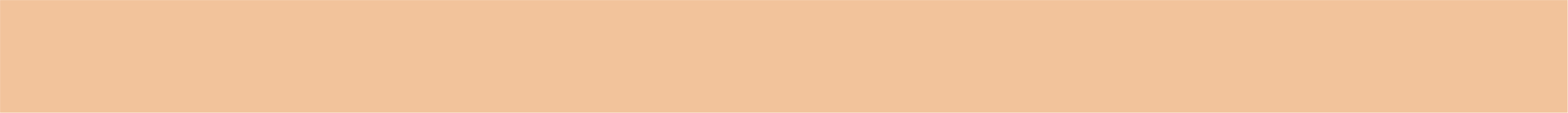 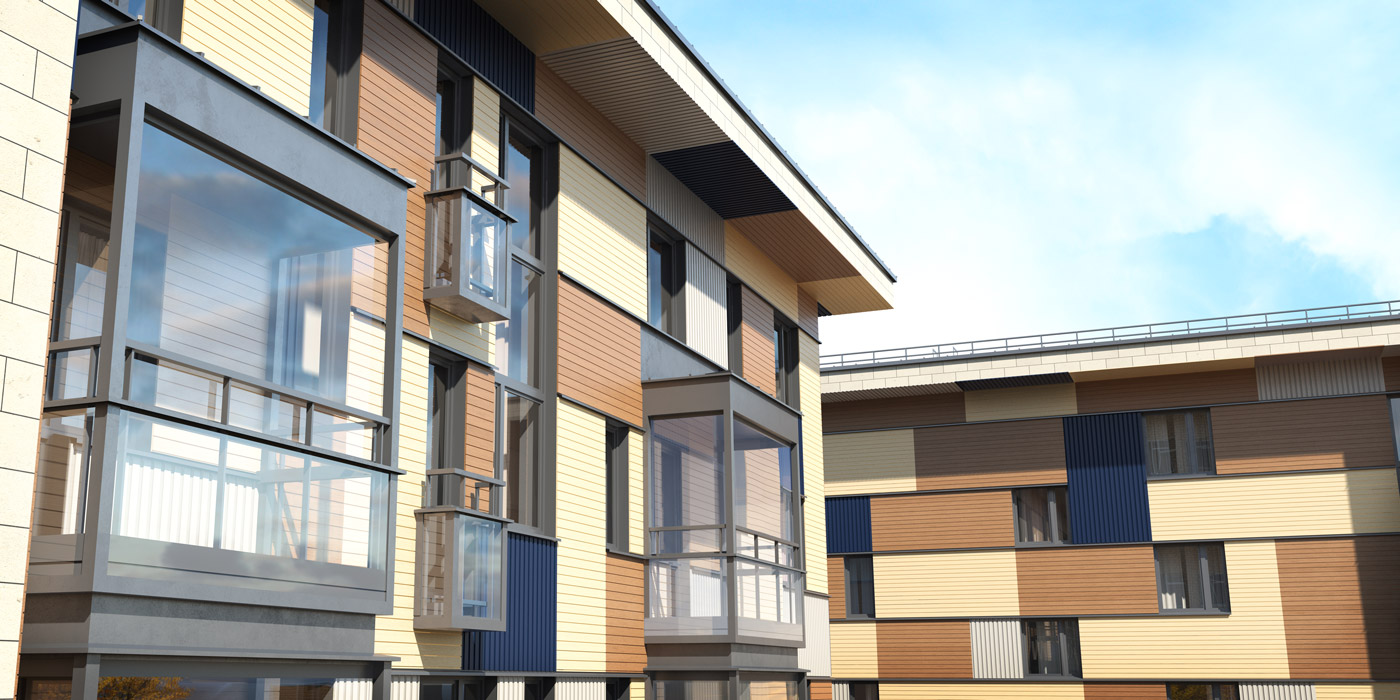 СПАСИБО ЗА
ВНИМАНИЕ
С заботой о вас
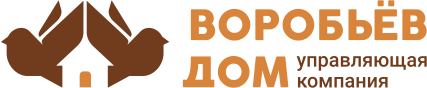